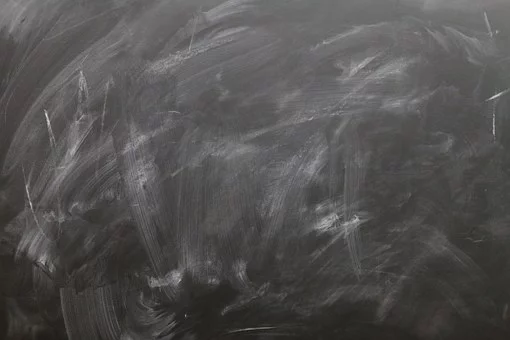 Hochwertige Bildung:

Lesson 3
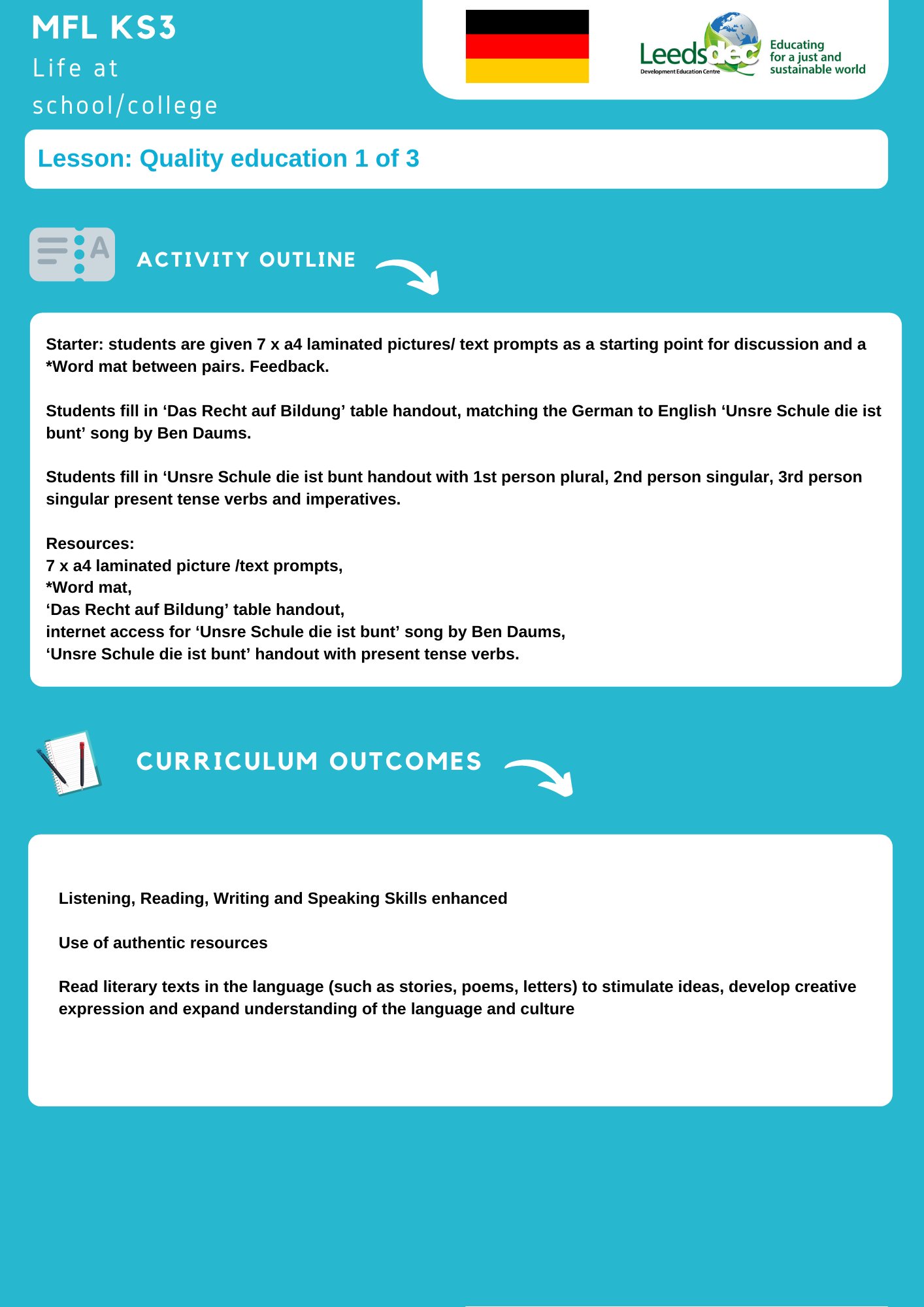 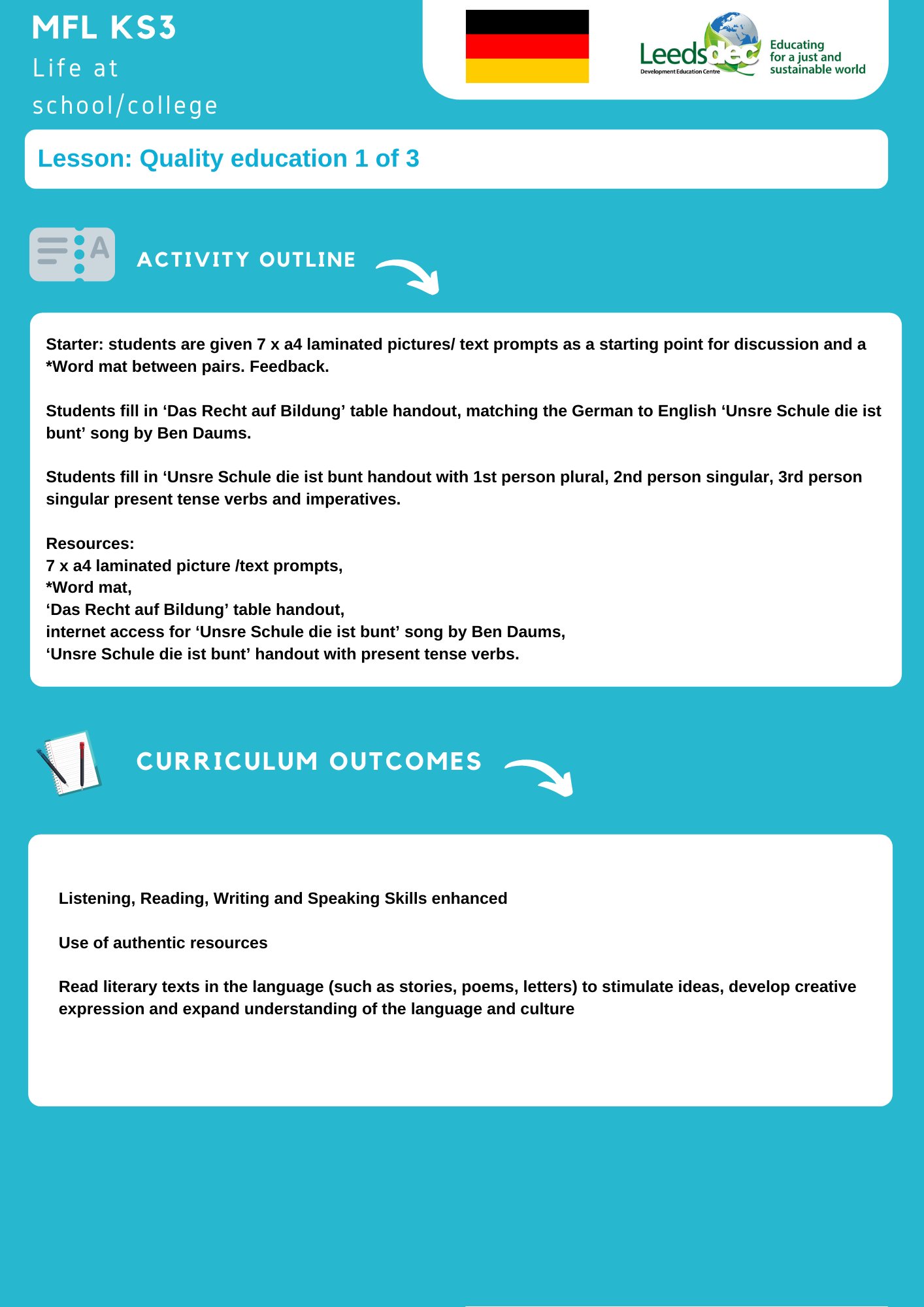 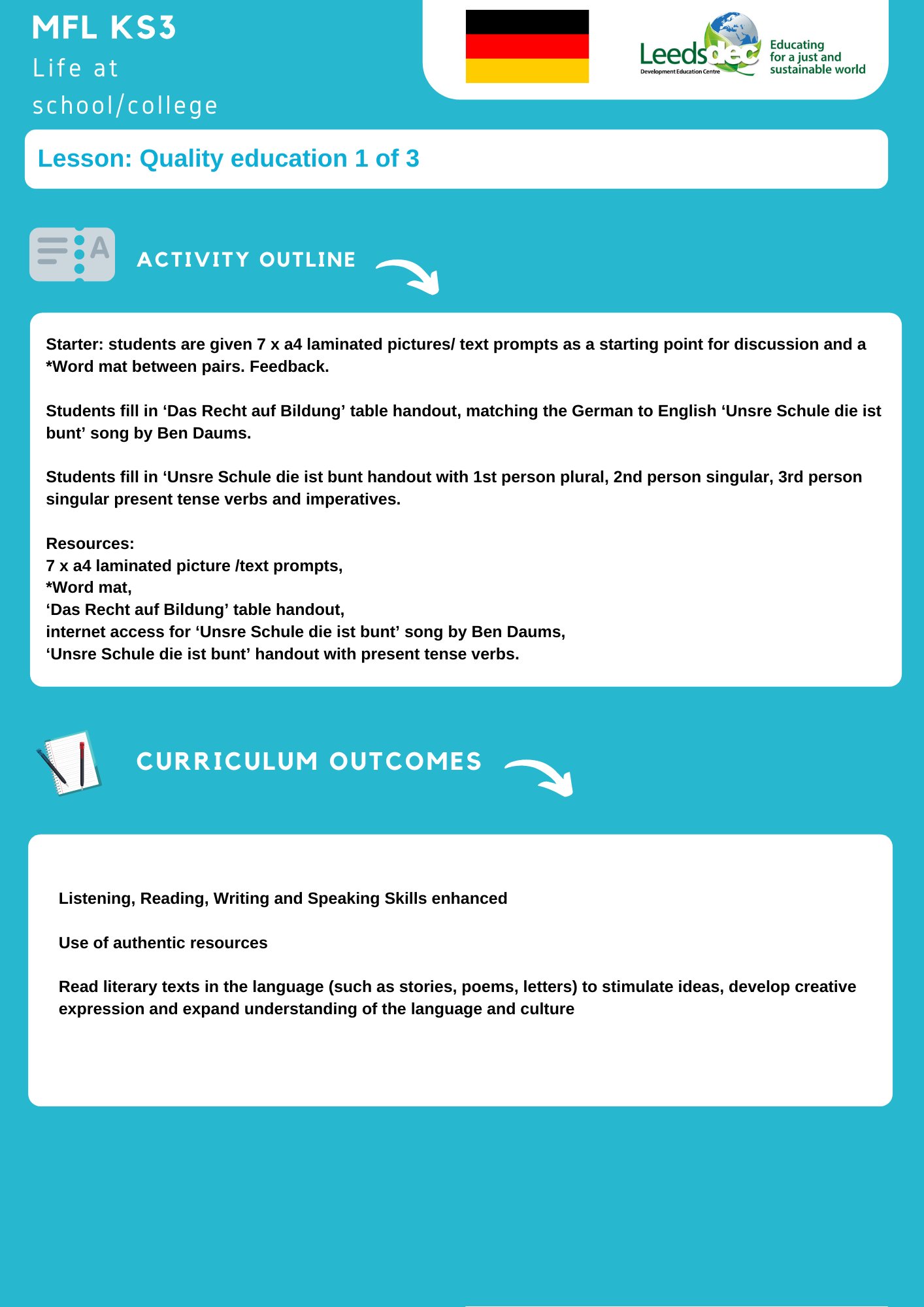 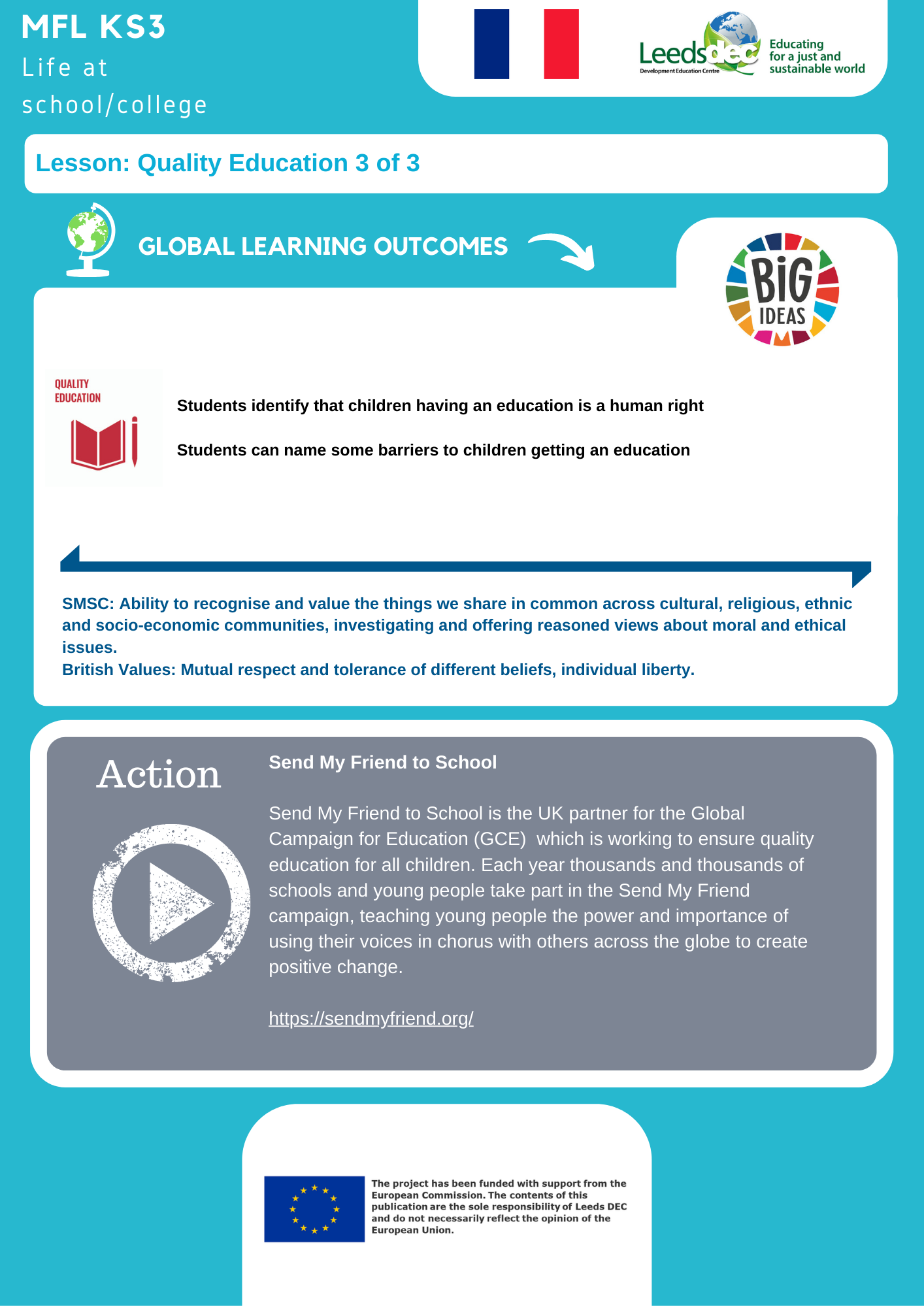 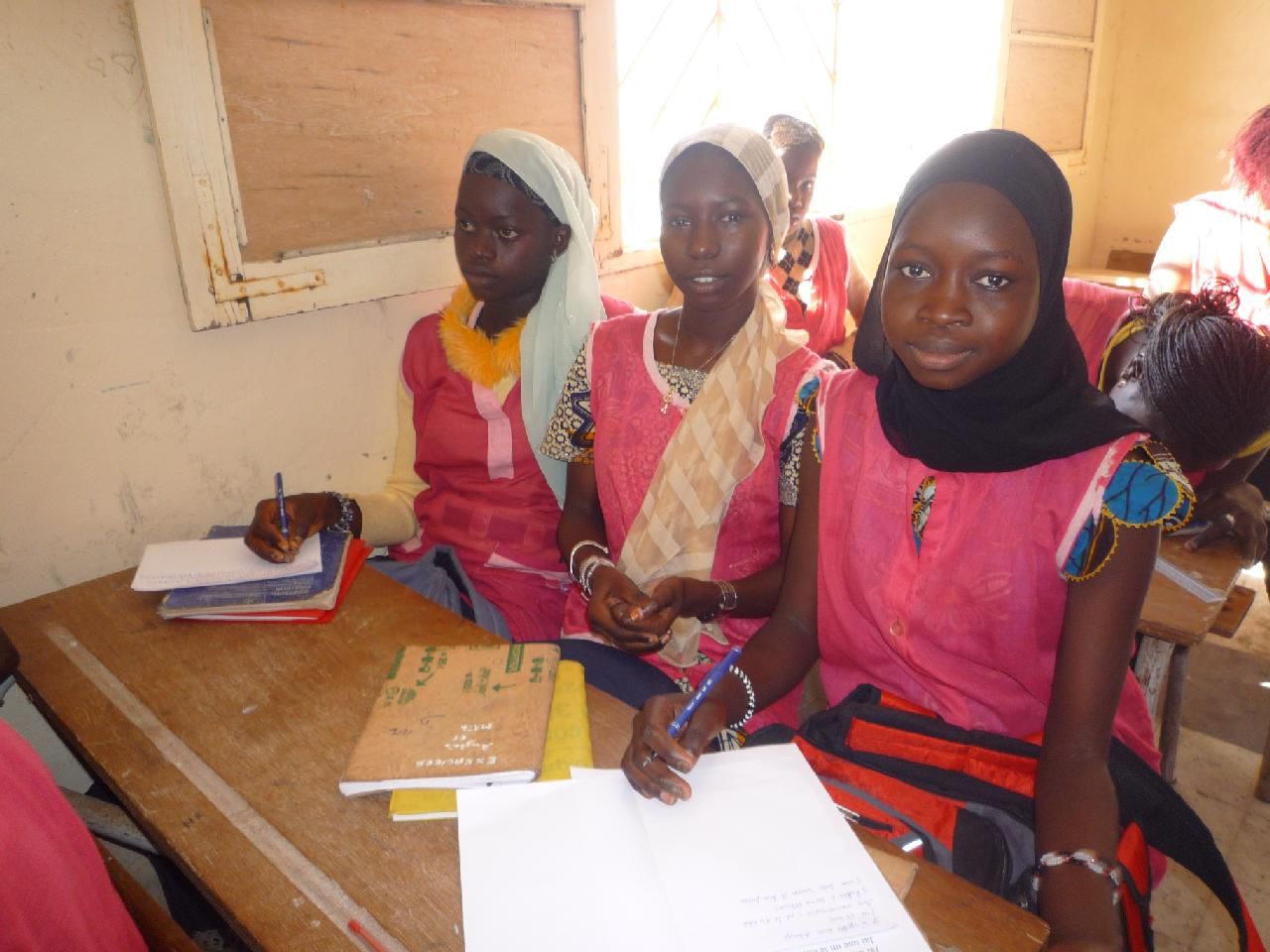 Students accessing their right to education in Senegal
[Speaker Notes: Students accessing their right to education in Senegal]
What are the benefits of education?
In pairs match the English and German statements
Discuss and rank the German version in a Diamond 9
Most important reason
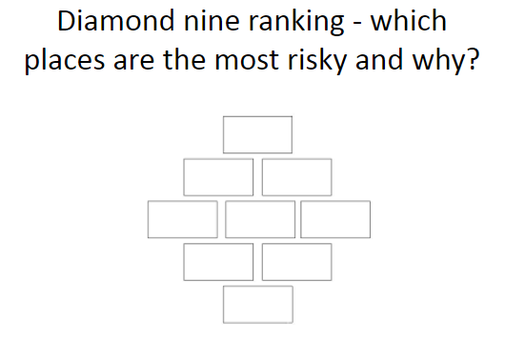 Least important reason
Auf dem Weg zur SchuleTrailer 1 min 36 secs
Sieh dir den Trailer des Films Auf dem Weg zur Schule an und beantworte die Fragen auf Englisch:
1. What are the names of the 4 main characters?
2. What countries do they come from?
3. Who has the longest journey to school (km)?
4. Whose journey takes the longest time?
5. What animal do Jackson and his friends encounter on their journey?
6. How much value do they place on education?
[Speaker Notes: Link to trailer: https://www.youtube.com/watch?v=VTBI96iI2dY and 
https://www.youtube.com/watch?v=xhV7bNa8Hs8

Link to full film in French: https://www.youtube.com/watch?v=OIsFlkvupBs]
Auf dem Weg zur Schule
Sieh dir den Trailer des Films Auf dem Weg zur Schule an und beantworte die Fragen auf Deutsch:
1. Wie heißen die vier Protagonisten des Films?
2. Aus welchen Ländern kommen sie?
3. Wer hat den längsten Weg zur Schule (in KM)?
4. Wessen Weg zur Schule dauert am Längsten?
5. Welche Tiere begegnen sie auf dem Weg zur Schule?
6. Legen sie viel Wert auf ihre Bildung?
Auf dem Weg zur Schule
Antworten
Sieh dir den Trailer des Films Auf dem Weg zur Schule an und beantworte die Fragen auf Deutsch:
1. Wie heißen die vier Protagonisten des Films?
Jackson, Samuel, Zahira, Carlos
2. Aus welchen Ländern kommen sie?  Kenia, Indien, Marokko, Argentinien
3. Wer hat den längsten Weg zur Schule (in KM)? Zahira, 22km
4. Wessen Weg zur Schule dauert am Längsten? Zahira, 4 Stunden
5. Welches Tier begegnen sie auf dem Weg zur Schule? einen Elefant
6. Legen sie viel Wert auf ihre Bildung? Ja, sehr viel
Auf dem Weg zur Schule
Answers
Sieh dir den Trailer des Films Auf dem Weg zur Schule an und beantworte die Fragen auf Englisch:
1. What are the names of the 4 main characters? Jackson, Samuel, Zahira, Carlos
2. What countries do they come from? Kenya, India, Morocco, Argentina  
3. Who has the longest journey to school (km)? Zahira 22km
4. Whose journey takes the longest time? Zahira, 4 hours
5. What animal do Jackson and his friends encounter on their journey? An elephant
6. How much value do they place on education? A huge importance
Other possible links to explore…
https://www.zeit.de/kultur/film/2013-12/dokumentarfilm-weg-zur-Schule

https://www.kinderkinobuero.de/downloads/film-des-monats/Auf_dem_Weg_zur_Schule_paedagogisches_Begleitheft.pdf

https://www.theguardian.com/education/gallery/2012/sep/14/schools-around-the-world-children?fbclid=IwAR3Xm6uySxQhaG_YpL71nwYLZUbBUL82ui9AtXcD-Ua2ql_l6yS_9QNygk4 
Guardian – Schools around the world
[Speaker Notes: Other possible links to explore… in English/German]
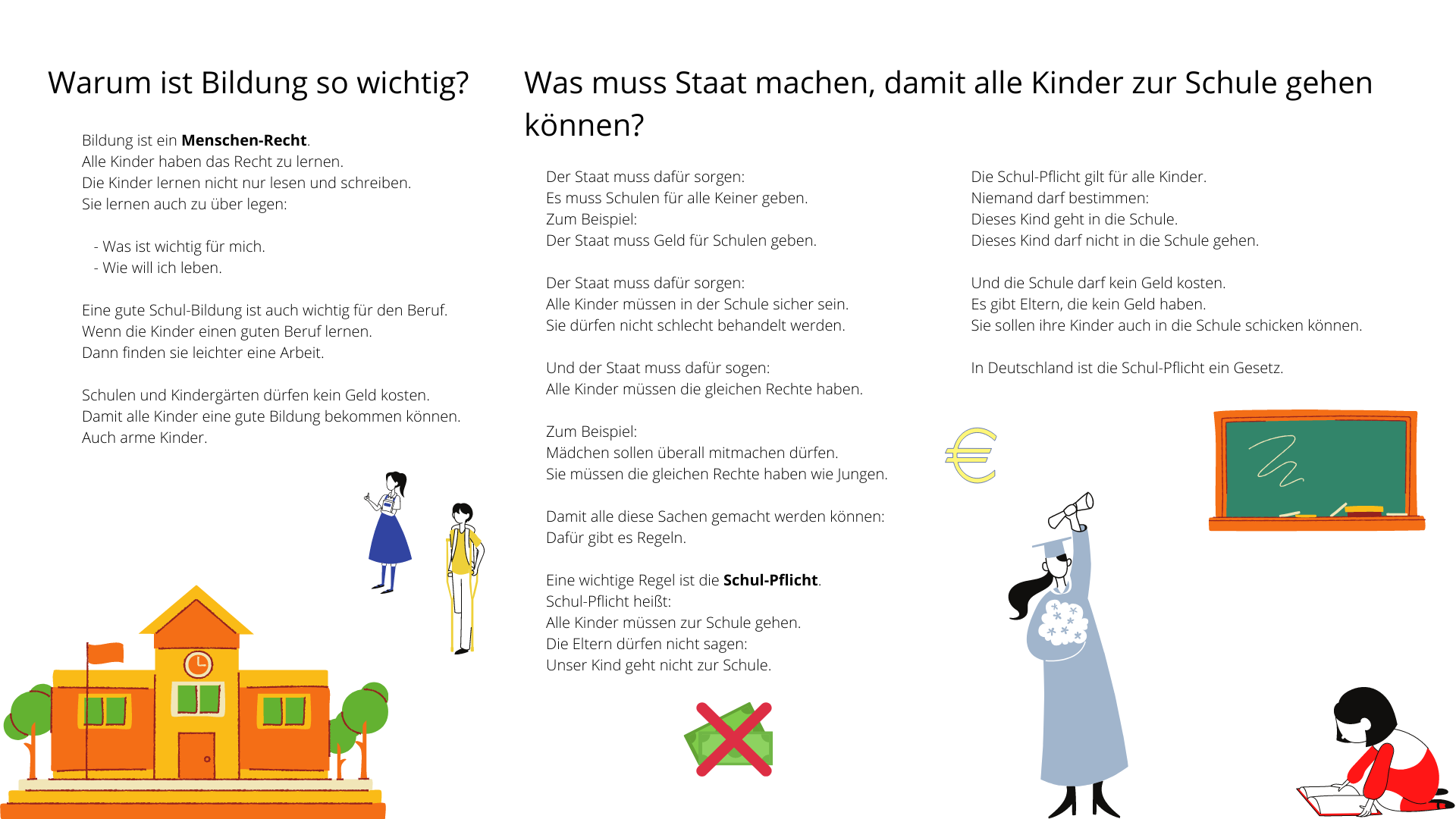 [Speaker Notes: Longer more complex text to exploit with more able learners

Original source (https://www.institut-fuer-menschenrechte.de/uploads/tx_commerce/recht_auf_bildung_fuer_alle_kinder_leichte_sprache_barrierefrei.pdf)

Graphics from Canva]
Hochwertige Bildung.What have you learnt?
In pairs practice a sentence in German which demonstrates your learning about our education topic.
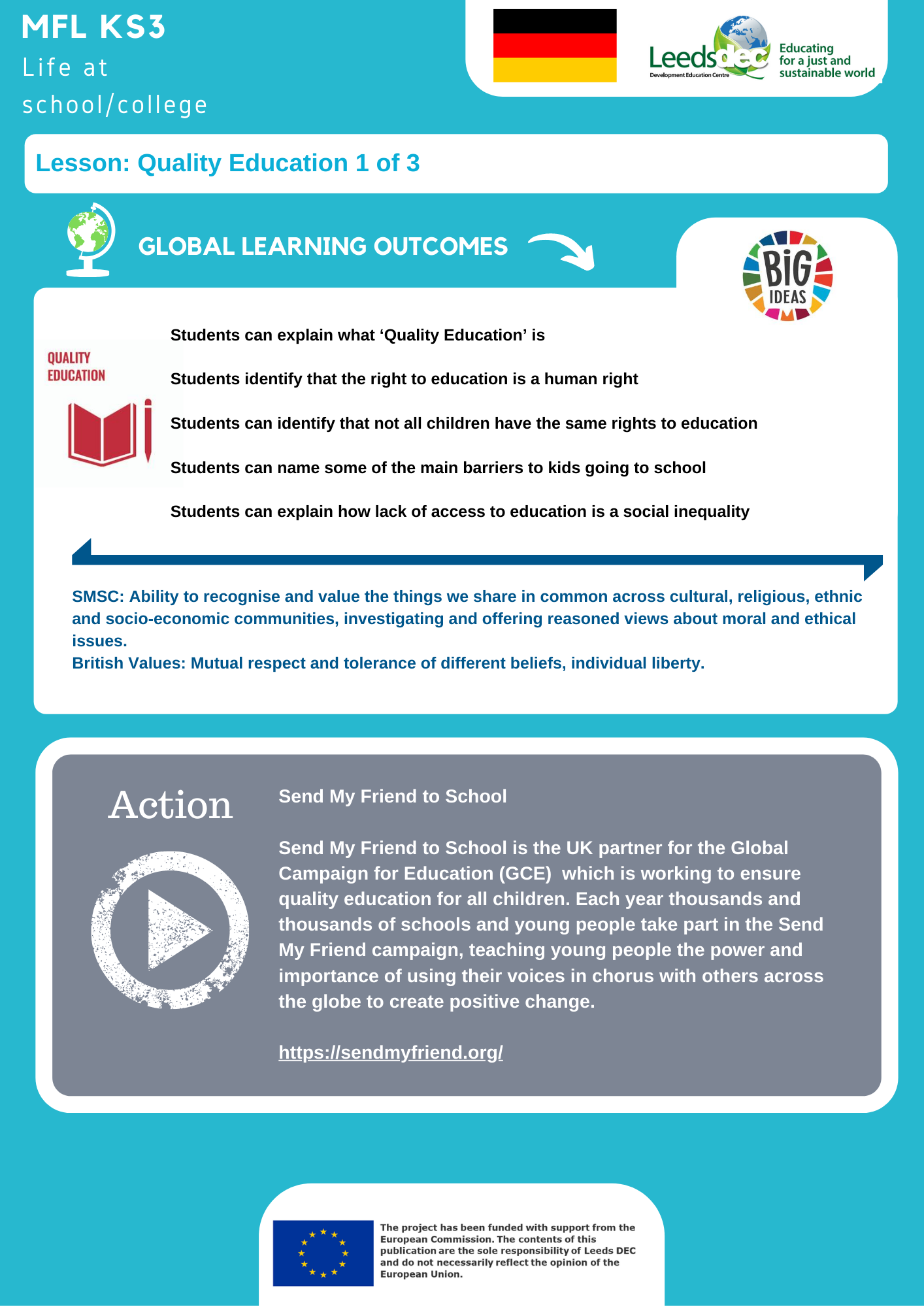 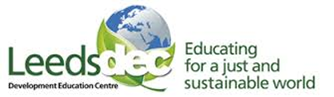 World Class Teaching project has been funded with support from the European Commission. The contents of these actions are the sole responsibility of the contractor and can in no way be taken to reflect the views of the European Union.
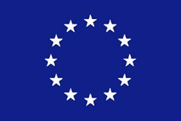